DORADZTWO ZAWODOWESZKOŁA PODSTAWOWA W KRASZEWIE
Prowadzący zajęcia: Dominika Szymańczyk
Co należy wziąć pod uwagę planując swoją karierę zawodową?
Samopoznanie
[Speaker Notes: W puste pole można wpisać propozycje uczniów]
Umiejętności
Co to są umiejętności?
Burza mózgów

Jakie znacie umiejętności?
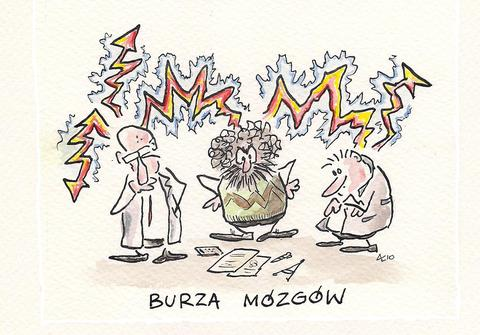 Umiejętności
Poszczególne umiejętności nabywamy w różnych etapach swojego życia

Umiejętności mogą dotyczyć rzeczy, ludzi,  informacji,  w zależności od tego mogą się kształtować preferencje zawodowe.
Biegłość w wykonywaniu pewnych czynności

To jest to, co potrafimy robić

 Czynności które wykonujemy dobrze 

Gdy łatwo nabywamy pewne umiejętności mówimy, że mamy w tej dziedzinie zdolności
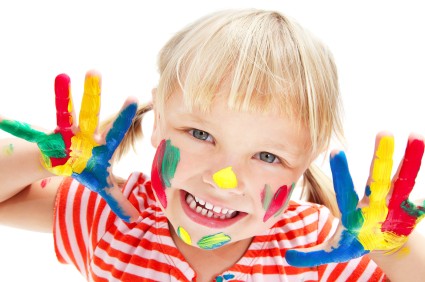 W czym jestem mistrzem?
Ankieta zawiera opis 60 różnych czynności
Określ stopień, w jakim potrafisz wykonać daną czynność
Jeżeli nigdy nie wykonywałeś danej czynności zakreśl nie wiem
Zasady przyznawania punktów
3 – jestem w tym bardzo dobry/a,  jestem w tym mistrzem
2 – jestem w tym dobry/a
1 – czasami udaje mi się to zrobić
0 – nie umiem
Ankieta - czy potrafisz ?
Pisać bez błędów ortograficznych
Pogodzić zwaśnionych kolegów
Naprawić rower
Gotować, piec
Zaśpiewać zasłyszaną melodię
6. Szybko nauczyć się     wiersza
7. Łatwo nauczyć się języka    obcego
8. Przekonać innych do swojego pomysłu, punktu widzenia .
9. Naprawić kran
10. Szyć na maszynie
Ankieta – czy potrafisz?
16. Zawiesić półkę.
17. Zaprojektować wystrój swojego pokoju.
18. Zadawać trafne pytania   na lekcji.
19. Barwnie opowiadać.
20. Przygotować się na przyjęcie   gości.
21. Wykonywać proste przedmioty z drewna i innych materiałów.
11. Rysować i malować farbami.
12. Szybko zorientować się   w kierunkach w nieznanym             terenie.
13. Precyzyjnie wyrażać swoje myśli w mowie i na piśmie.
14. Pomagać kolegom rozwiązywać problemy.
15. Posługiwać się domowymi urządzeniami elektrycznymi.
Ankieta – czy potrafisz?
22. Dbać o porządek  w swoich rzeczach  osobistych.
23. Doradzić   koleżance/koledze, jak   powinni ubrać się na   prywatkę.
24. Szybko rozumieć sens  czytanego tekstu.
25. Opisywać bohaterów    książki.
26. Organizować wolny czas.
27. Pomóc przy naprawie  samochodu.
28. Zadbać o porządek  w pokoju.
29. Trafnie dobrać fryzurę.
30. Długo czytać bez   zmęczenia.
31. Pisać długie listy.
32. Pomóc  koleżance/koledze   w nauce
Ankieta – czy potrafisz?
33. Wykonać drobne naprawy  sprzętu elektronicznego.
34. Uprawiać ogródek.
35. Tańczyć.
36. Bez trudu trafić do miejsca,  w którym dawno nie byłem.
37. Posługiwać się językiem obcym.
38. Z łatwością prowadzić  rozmowy z ludźmi.
39. Czytać rysunek techniczny.
40. Robić zakupy.
41. Robić dobre zdjęcia fotograficzne.
42. Szybko liczyć
43. Szybko czytać.
44. Być duszą towarzystwa   na prywatce.
45. Posługiwać się komputerem.
Ankieta – czy potrafisz?
46. Pomalować (wytapetować)  pokój.
47. Układać bukiety z kwiatów.
48. Łatwo poznawać nowe  dziedziny wiedzy.
49. Realistycznie opowiadać  różne zdarzenia.
50. Sprzeciwić się głupiemu pomysłowi kolegi.
51. Objaśnić budowę silnika.
52. Sprawnie zorganizować  zabawę klasową, szkolną.
53. Grać na instrumencie  muzycznym.
54. Szybko zrozumieć treść instrukcji obsługi jakiegoś urządzenia.
55. Posługiwać się słowami  i zwrotami obcojęzycznymi.
56. Zaopiekować się   koleżanką/kolegą.
57. Naprawić rower.
58. Przejrzyście prowadzić  notatki.
59. Recytować wiersze.
60. Szybko dostrzec znajomego   w tłumie ludzi.
Arkusz odpowiedzi do ankiety
Rodzaje Uzdolnień
[Speaker Notes: Warto zapytać uczniów, czy rozumieją poszczególne słowa, np. co oznacza interpersonalny; warto odwołać się do pytań z kwestionariusza: czy potrafisz pomóc    koleżance/koledze, czy potrafisz pogodzić zwaśnionych kolegów – co mogą więc oznaczać uzdolnienia interpersonalne.
  w nauce]
Uzdolnienia językowe
Zawody, w których przydatne są uzdolnienia językowe:
Polonista
Nauczyciel języków obcych
Tłumacz
Prawnik
Spiker
Dziennikarz
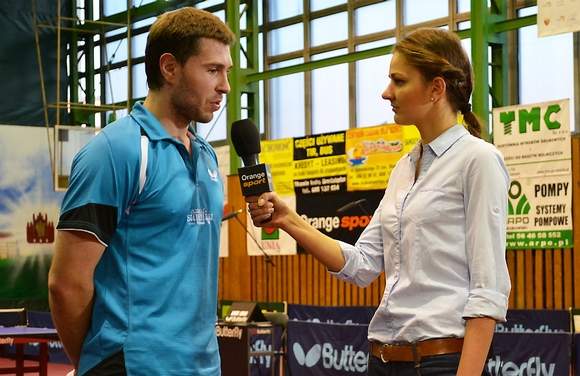 Uzdolnienia Interpersonalne
Zawody, w których przydatne są uzdolnienia interpersonalne:
Nauczyciel
Psycholog
Lekarz
Sprzedawca
Pracownicy usług
Opiekunka dziecięca
Pracownik biura podróży
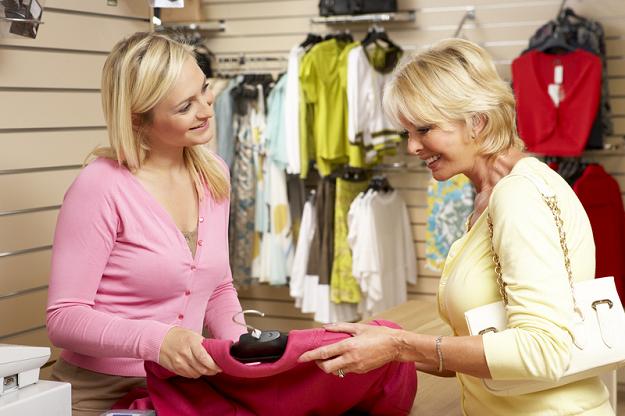 Uzdolnienia techniczne
Zawody, w których przydatne są uzdolnienia techniczne :
Mechanik
Kierowca
Elektryk
Informatyk
Stolarz
Operator maszyn
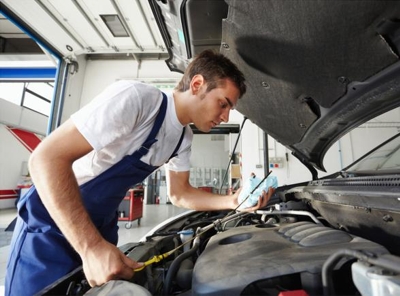 Uzdolnienia praktyczno-porządkowe
Zawody, w których przydatne są uzdolnienia praktyczno-porządkowe:
Sprzedawca
Magazynier
Konserwator
Kucharz
Mechanik precyzyjny
Zegarmistrz
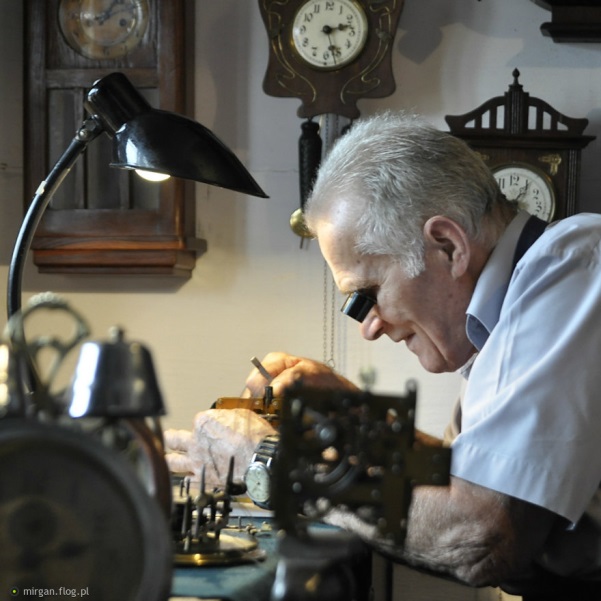 Uzdolnienia Artystyczne
Zawody, w których przydatne są uzdolnienia artystyczne:
Plastyk
Piosenkarz
Dekorator wnętrz
Technik reklamy
Scenograf
Malarz
Charakteryzator
Aktor
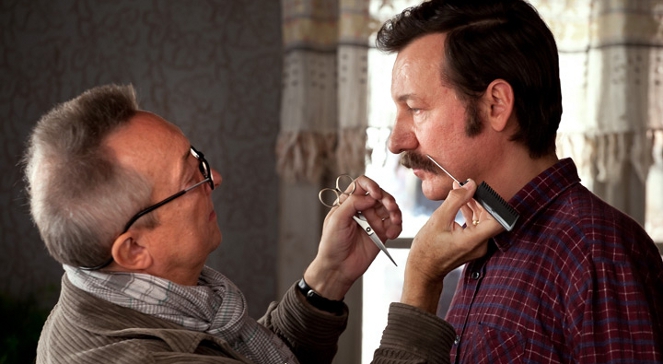 Uzdolnienia poznawcze
Zawody, w których przydatne są uzdolnienia poznawcze:
Analityk
Fizyk
Matematyk
Biolog
Chemik
Geolog
Astronom
Filozof
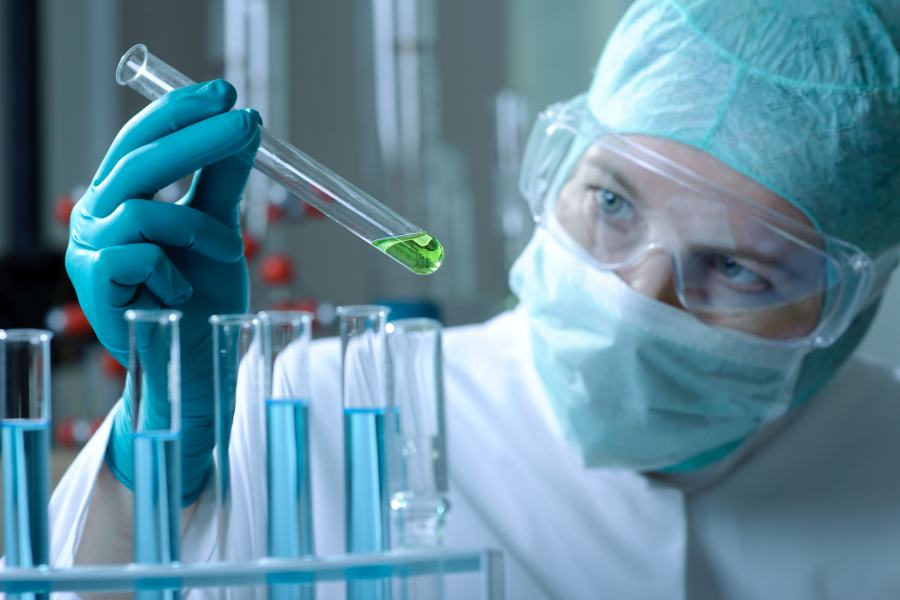 Uzdolnienia
Jakie TY posiadasz uzdolnienia?
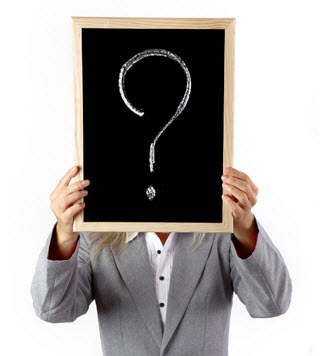 Bardzo dziękUJĘDo zobaczenia wkrótce 